СОБЕРИ  СЛОВО  ИЗ  вторых ЗВУКОВ  названия картинки
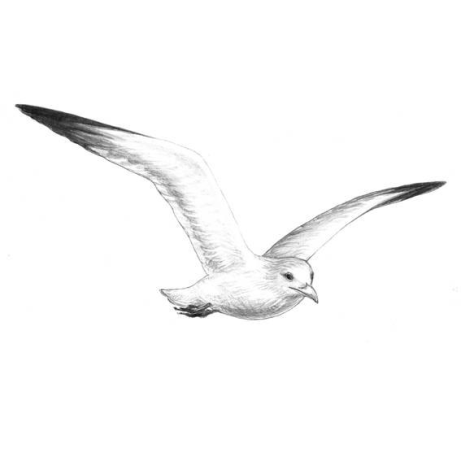 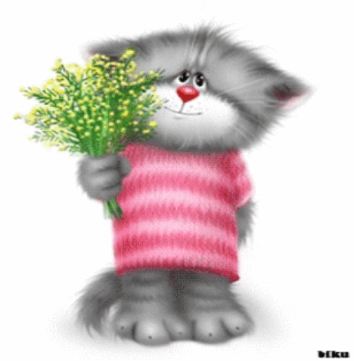 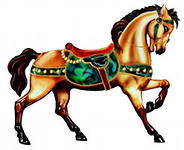 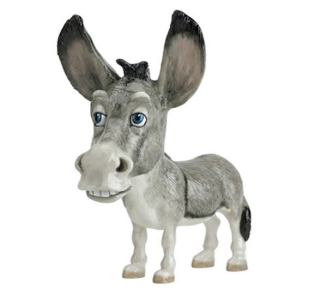 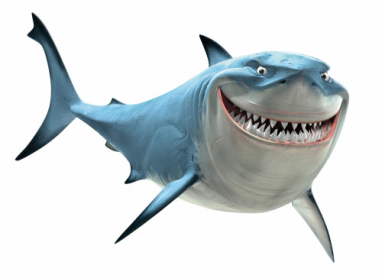 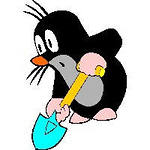 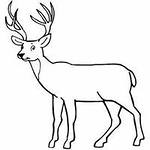 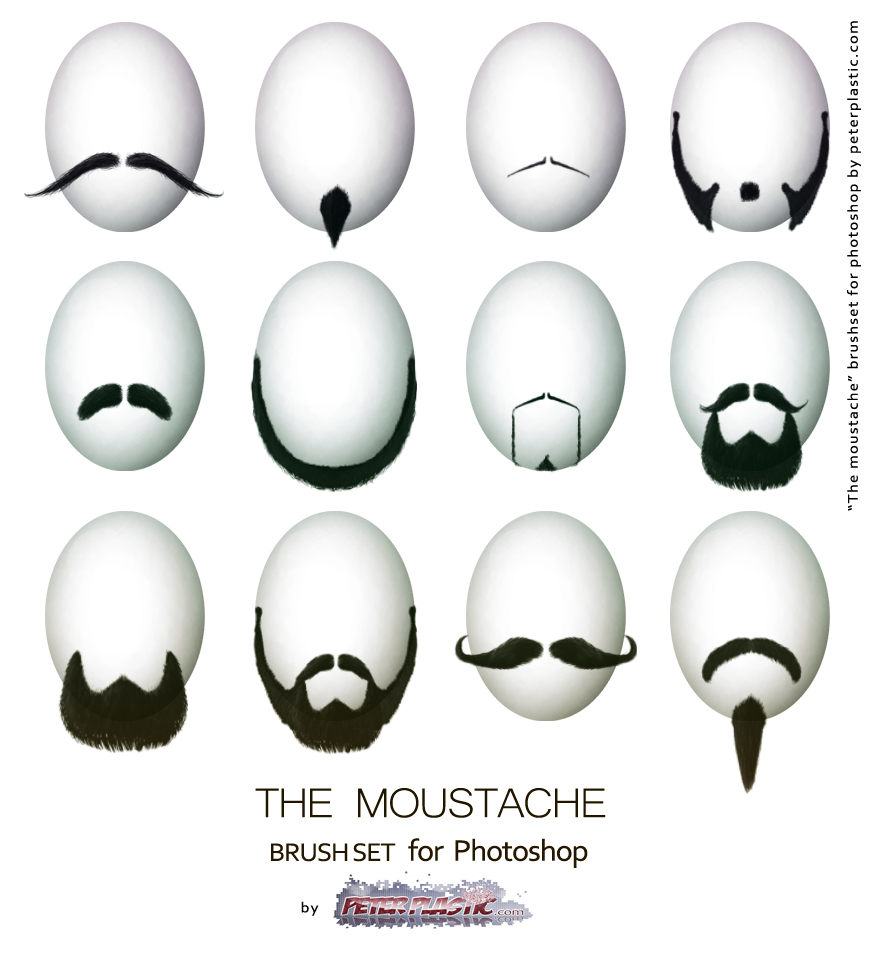 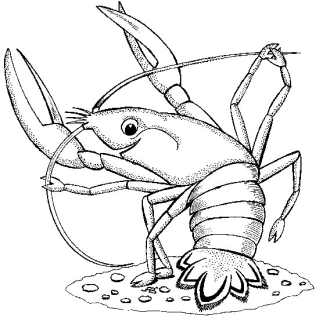 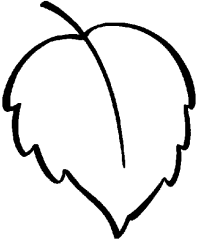 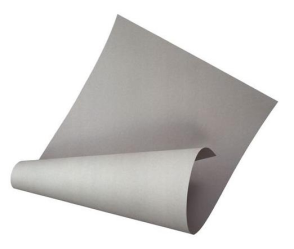 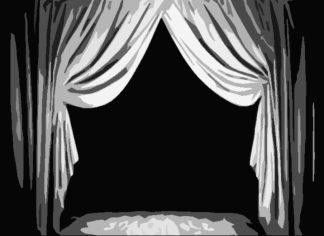 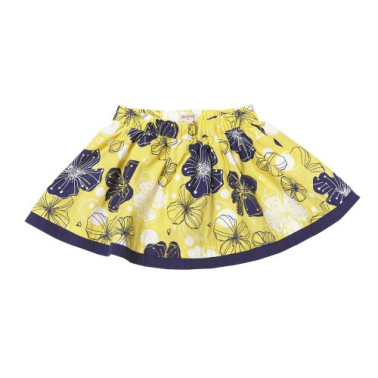 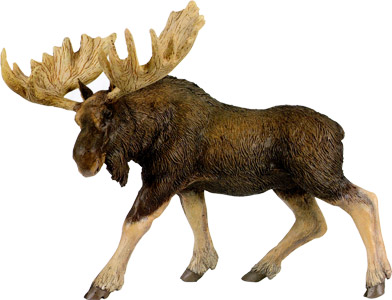 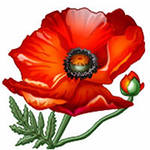 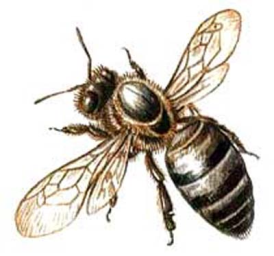 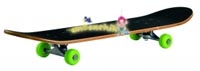 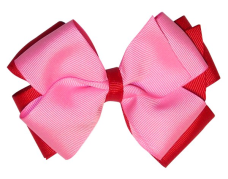 сорока, лисица, собака
СОБЕРИ  СЛОВО  ИЗ  первого слога названия картинки
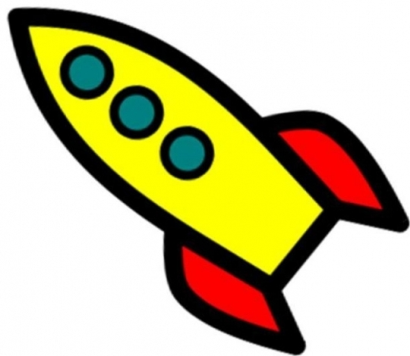 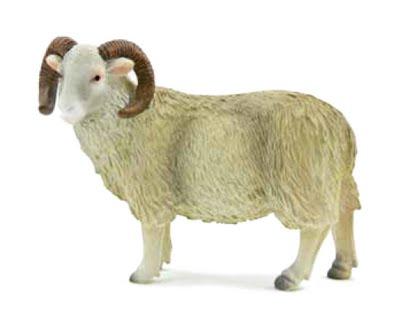 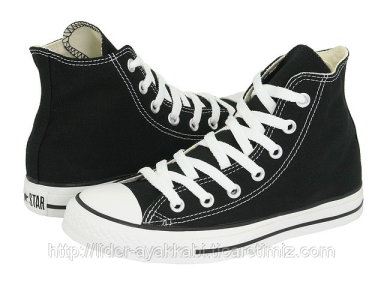 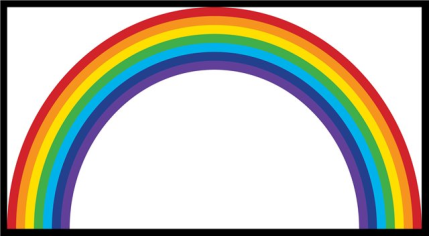 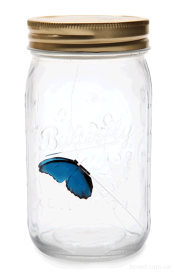 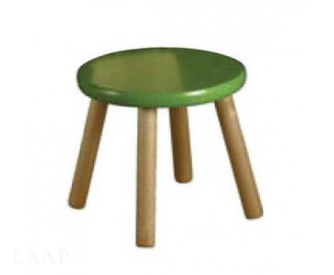 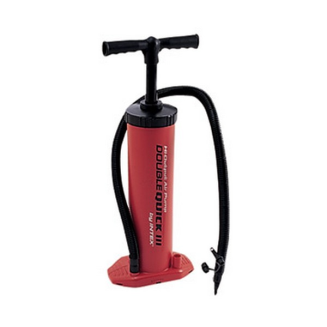 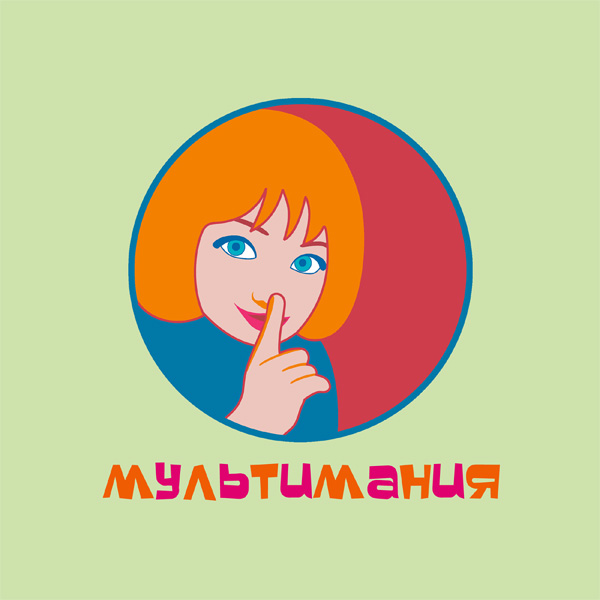 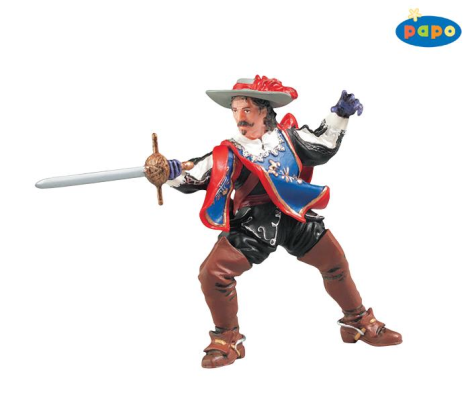 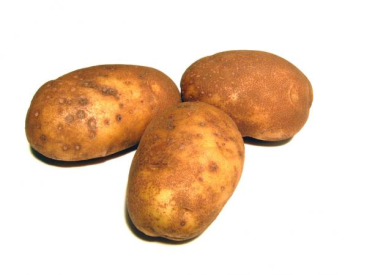 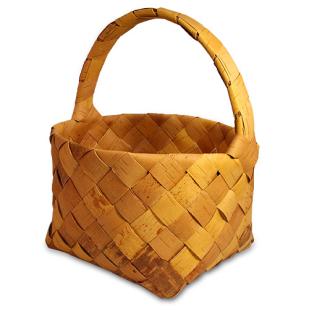 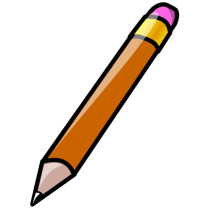 барабан, ракета, картина, кормушка